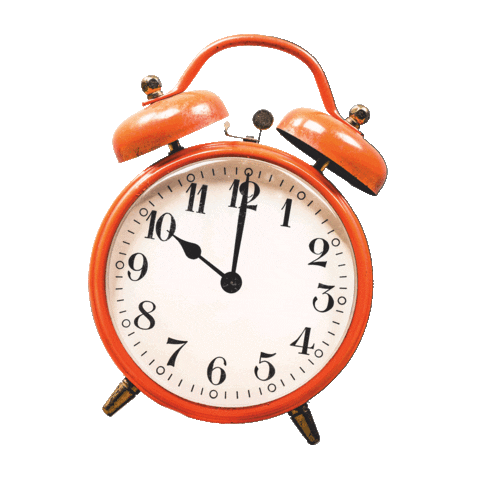 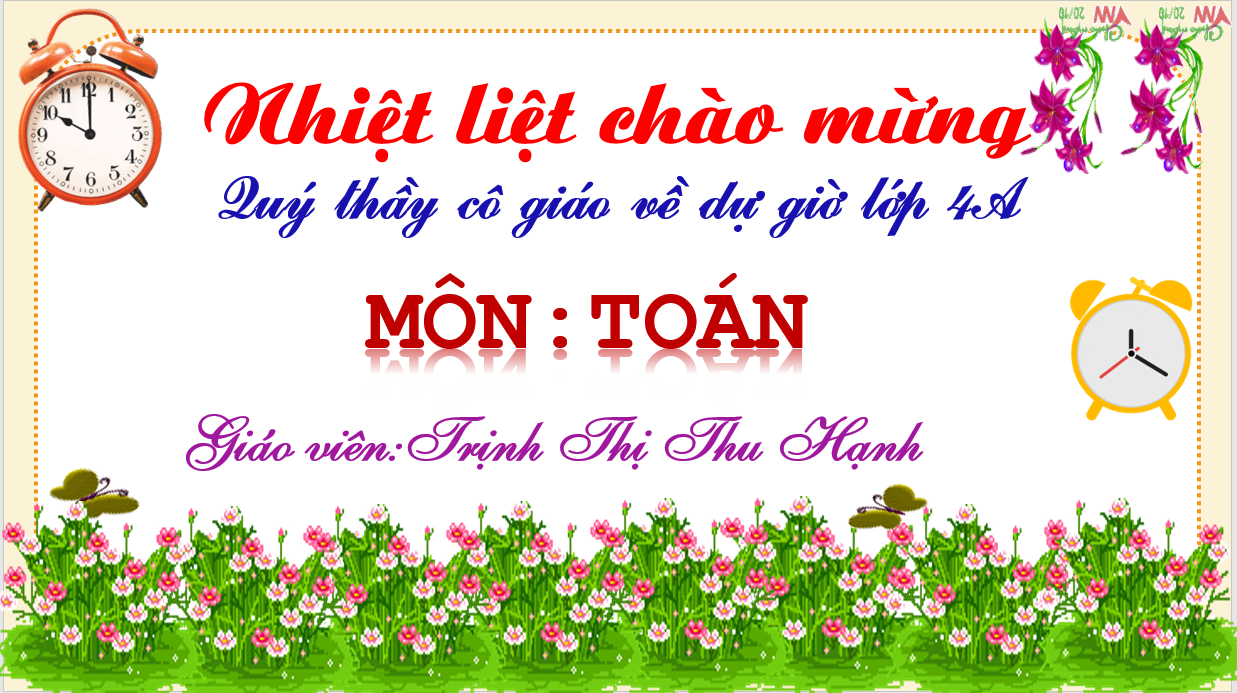 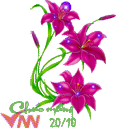 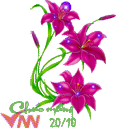 NhiÖt liÖt chµo mõng
Quý thÇy c« gi¸o vÒ dù giê líp 4A
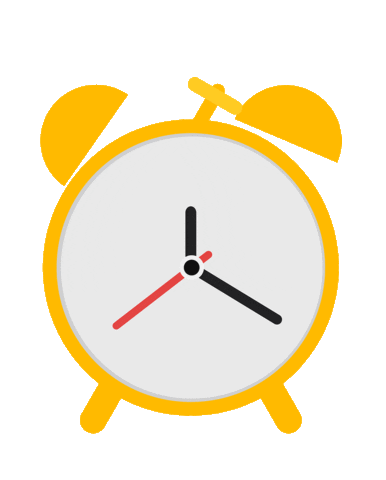 MÔN:TOÁN
Gi¸o viªn:TrÞnh ThÞ Thu H¹nh
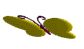 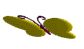 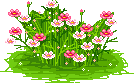 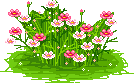 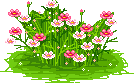 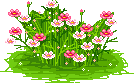 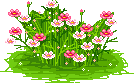 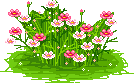 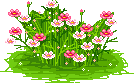 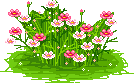 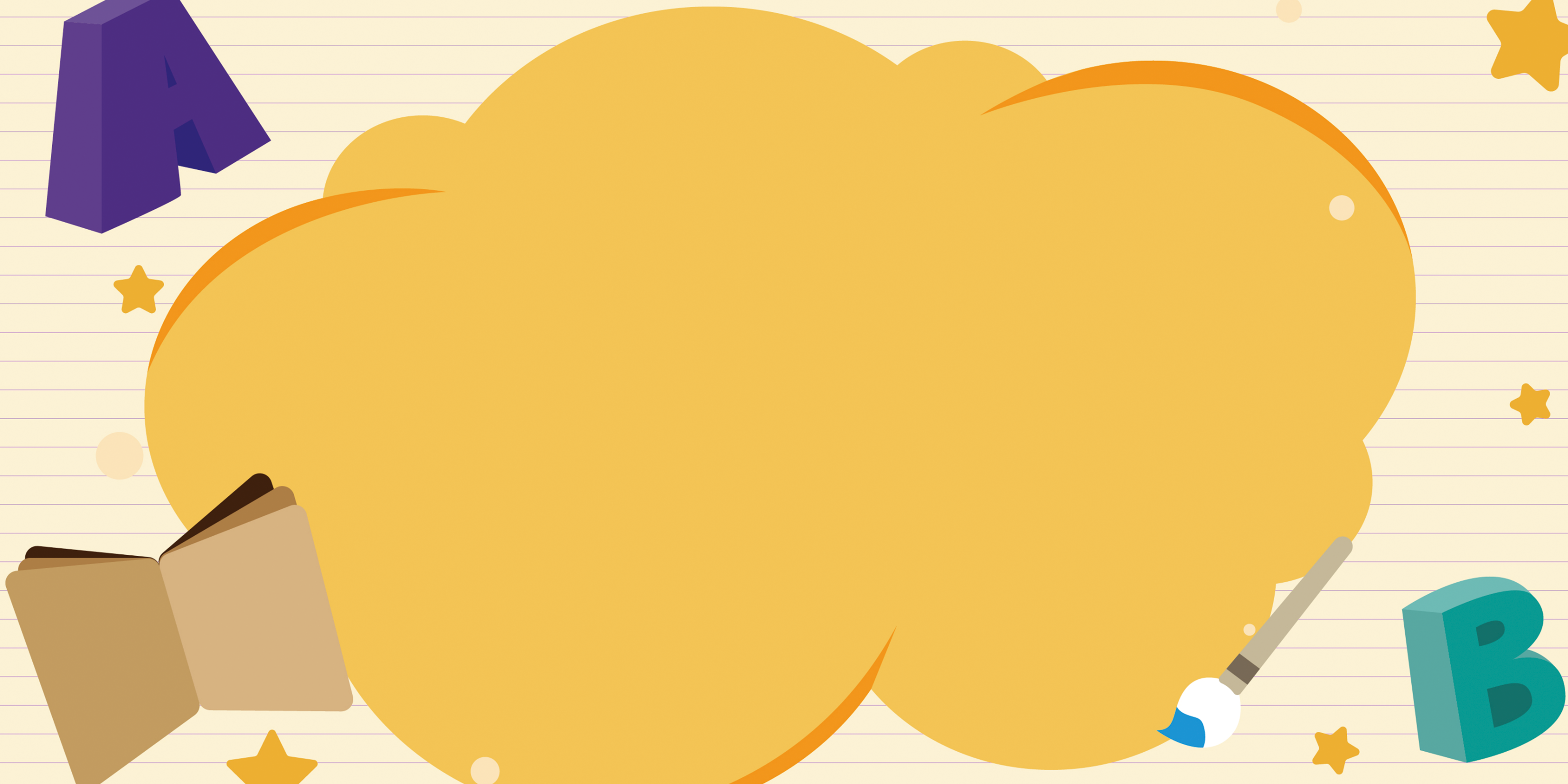 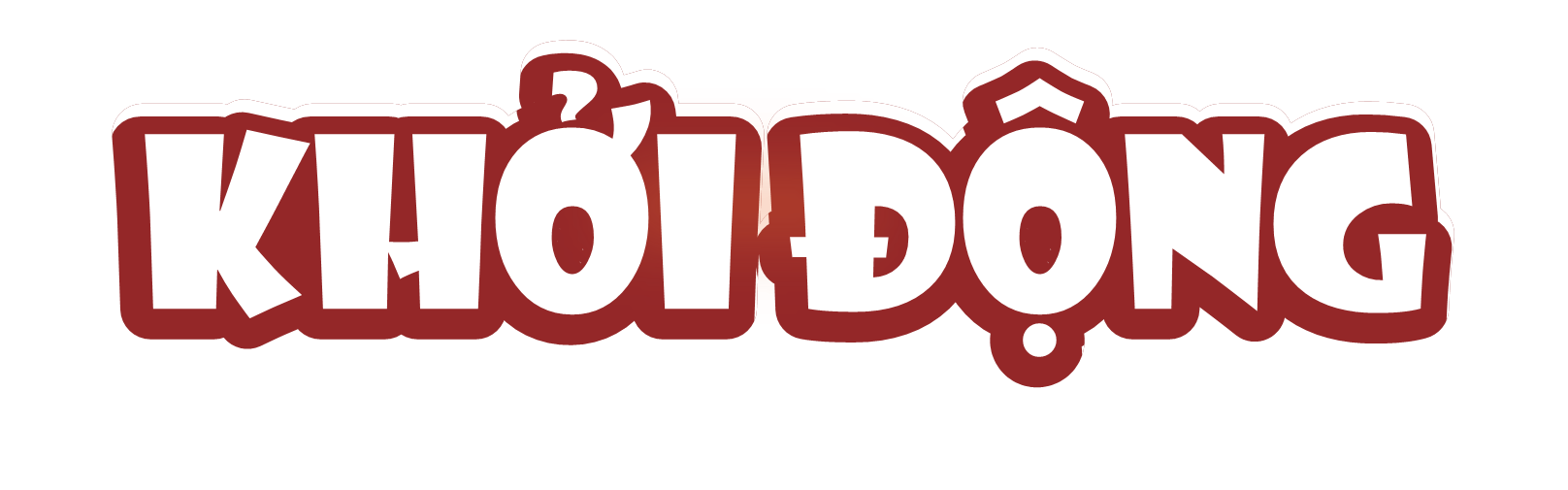 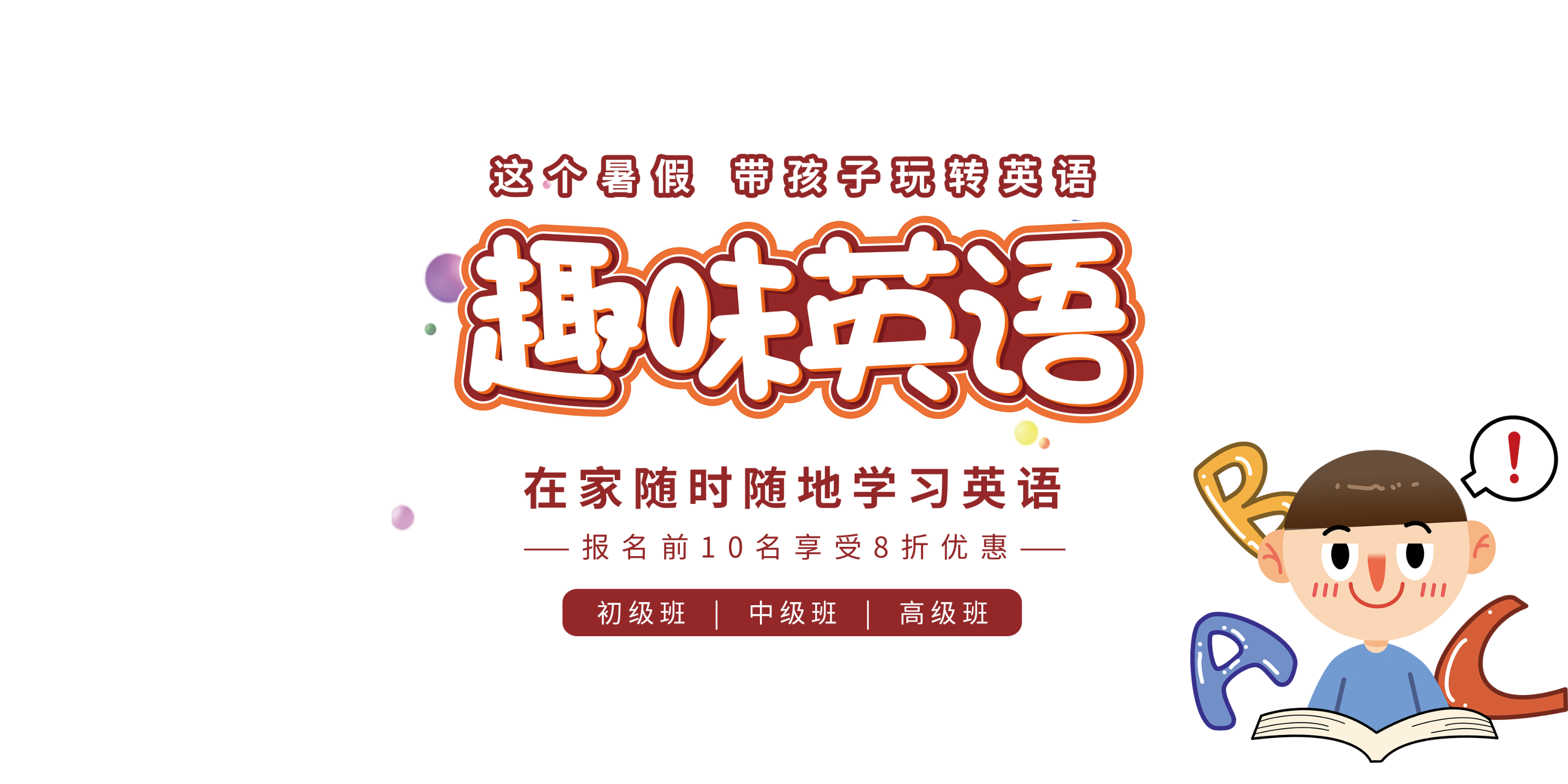 Trò chơi
Đố vui  ngày Tết
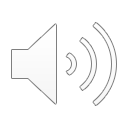 Hết giờ
Ước lượng 
7 980 + 1 980
2
0
3
1
10 000
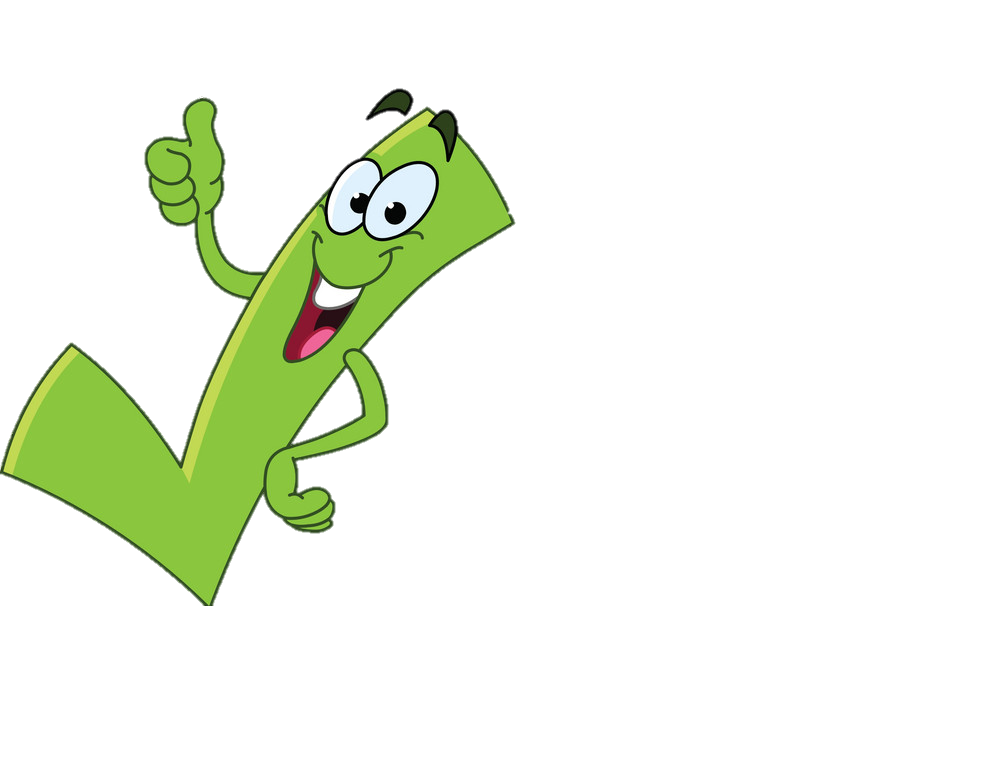 [Speaker Notes: Click quả trứng để quay về]
Hết giờ
Ước lượng
 4980 + 2984
3
2
0
1
8 000
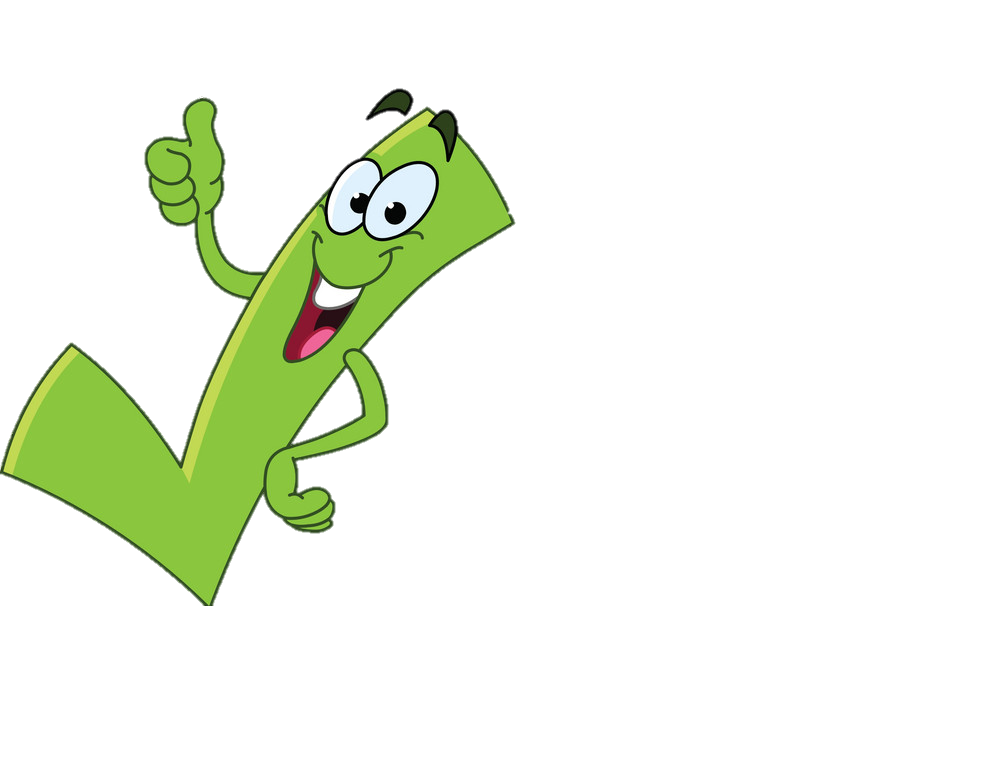 Hết giờ
Ước lượng 
50 285 – 30 397
2
3
0
1
20 000
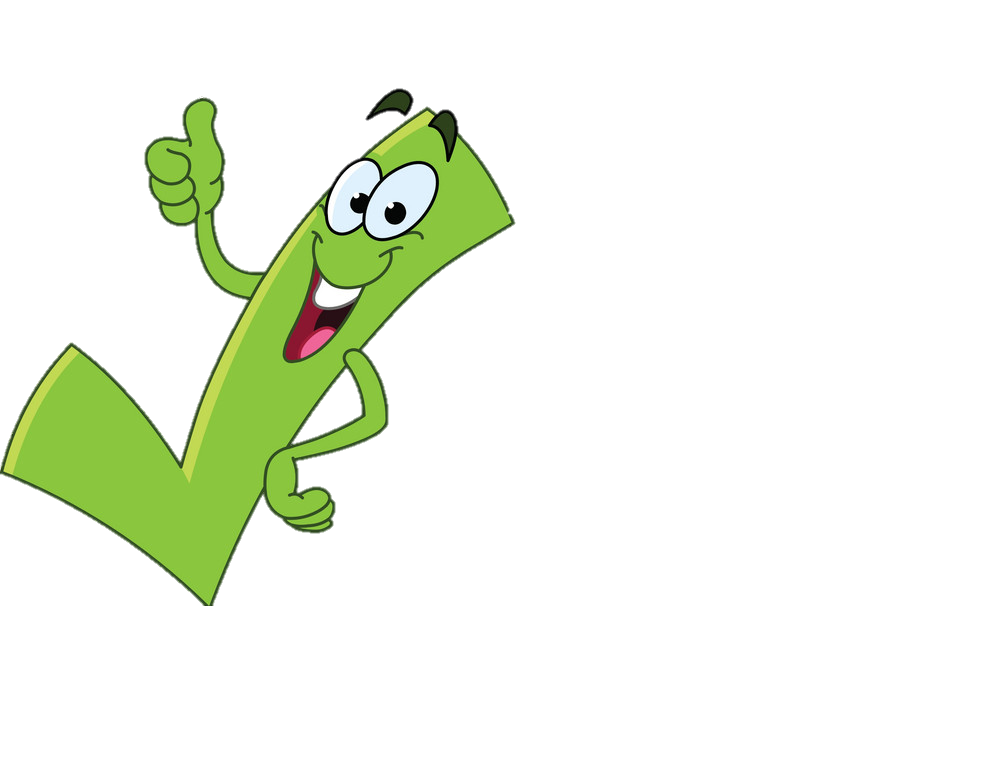 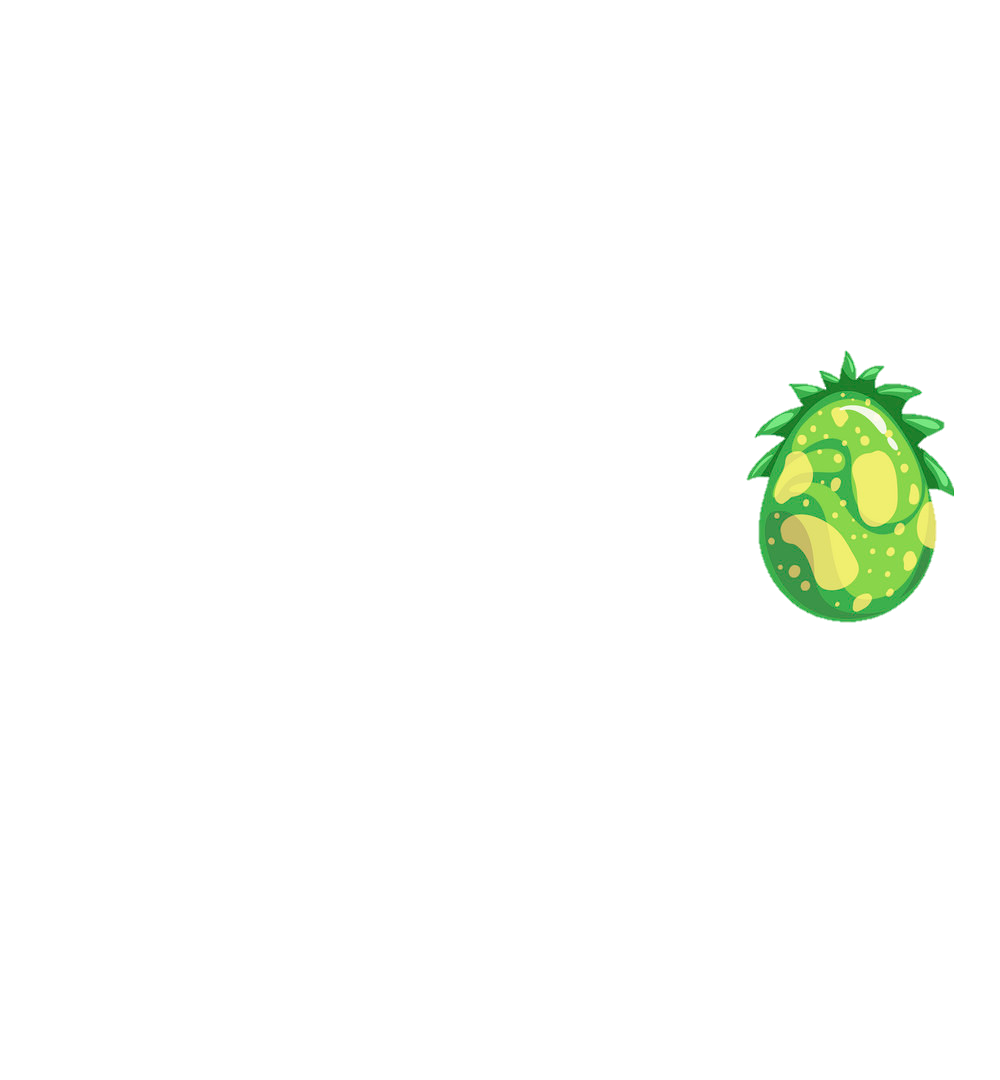 Hết giờ
Ước lượng
 60 217 – 21 055
2
3
1
0
40 000
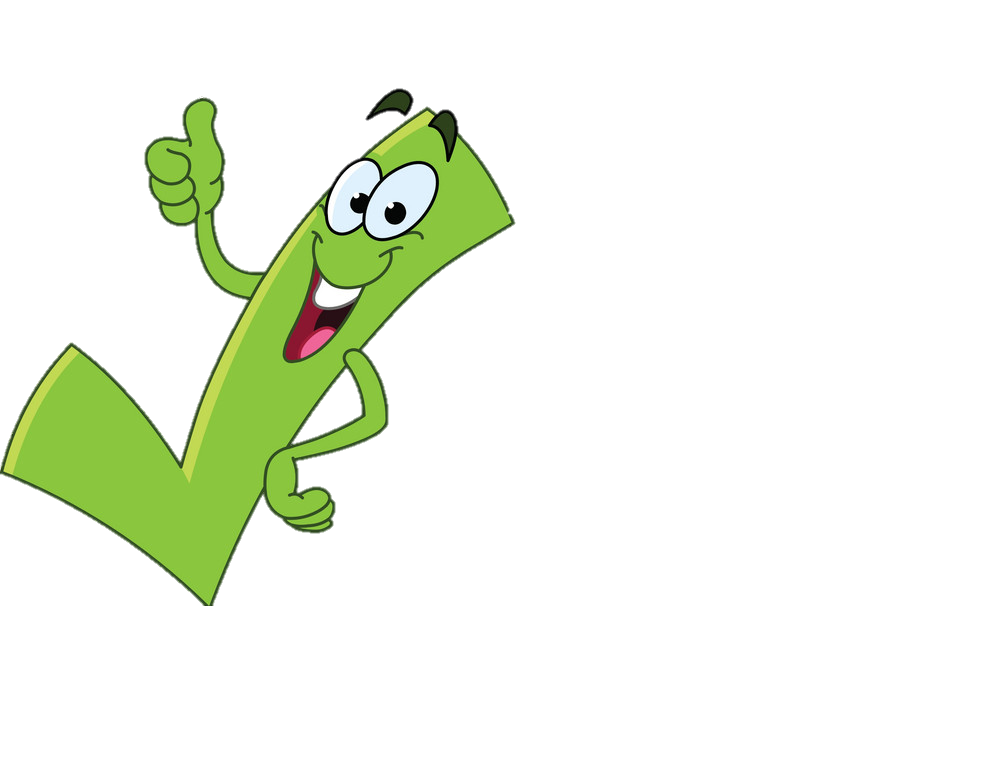 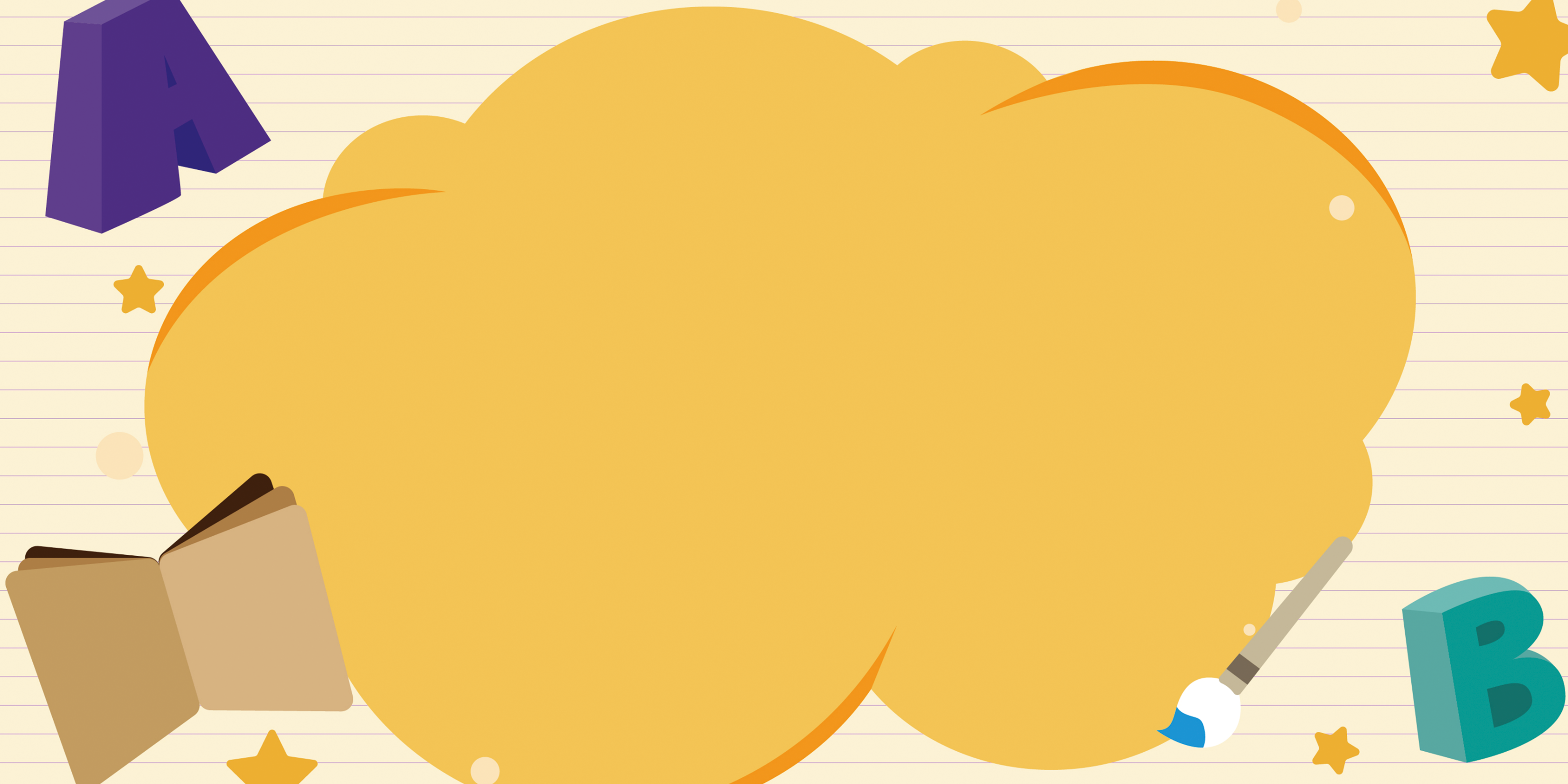 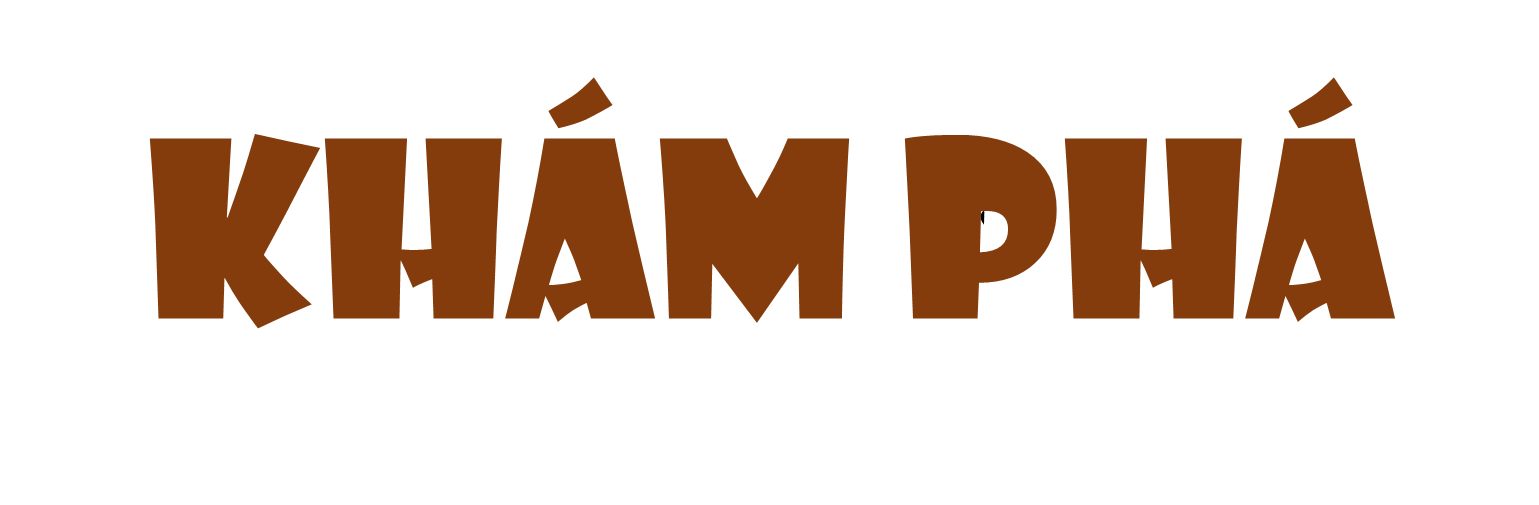 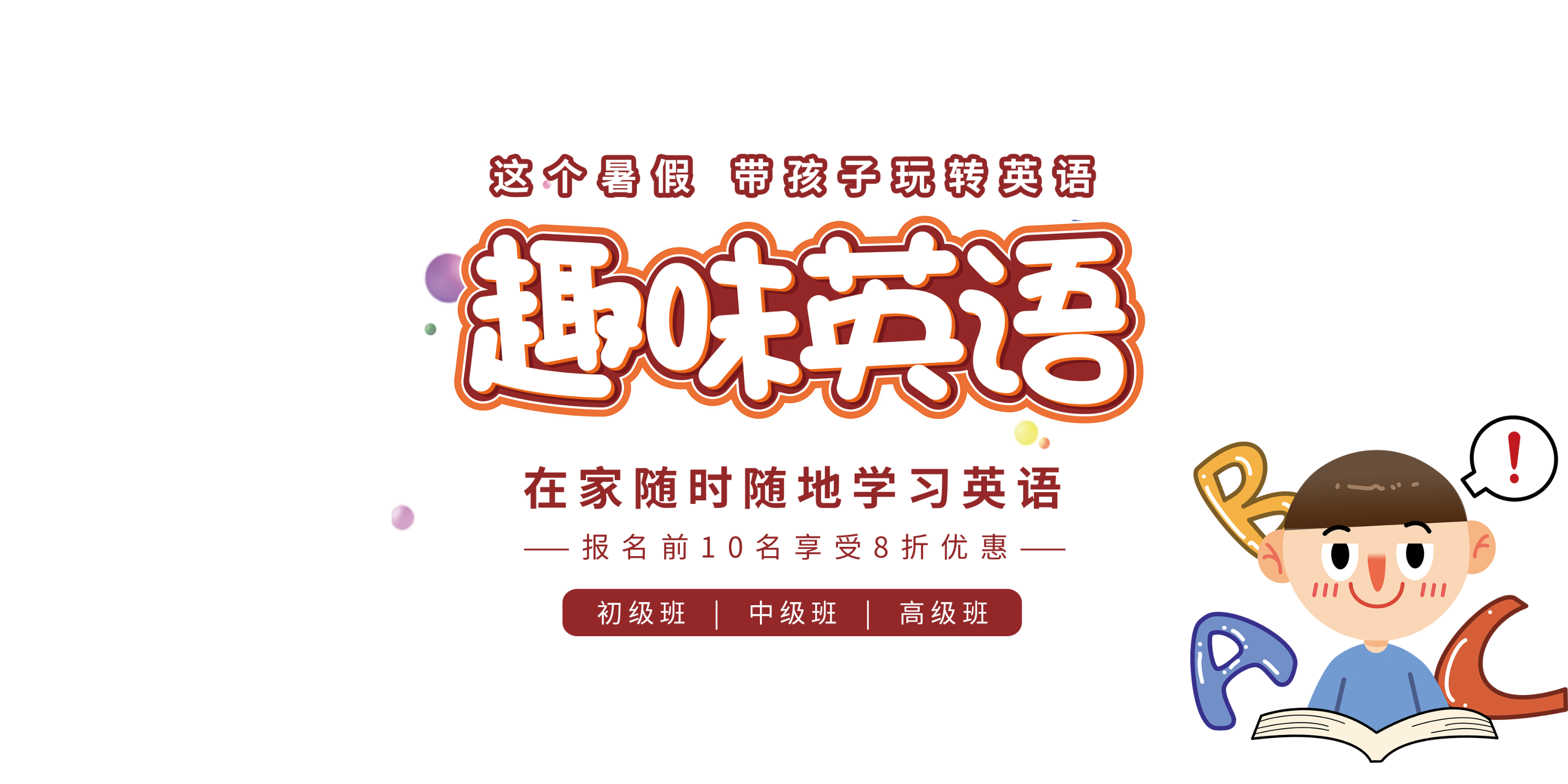 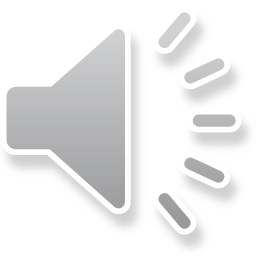 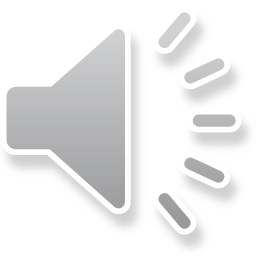 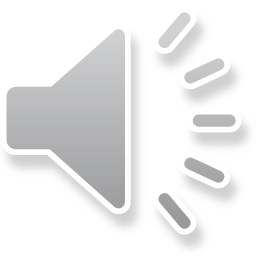 Hôm qua tớ tập thể dục 10 phút. Hôm nay tớ tập 50 phút để bù cho hôm qua.
a)
Trung bình mỗi ngày Mai tập thể dục 30 phút.
Cháu nên tập thể dục đều đặn mỗi ngày 30 phút sẽ tốt hơn cho sức khoẻ.
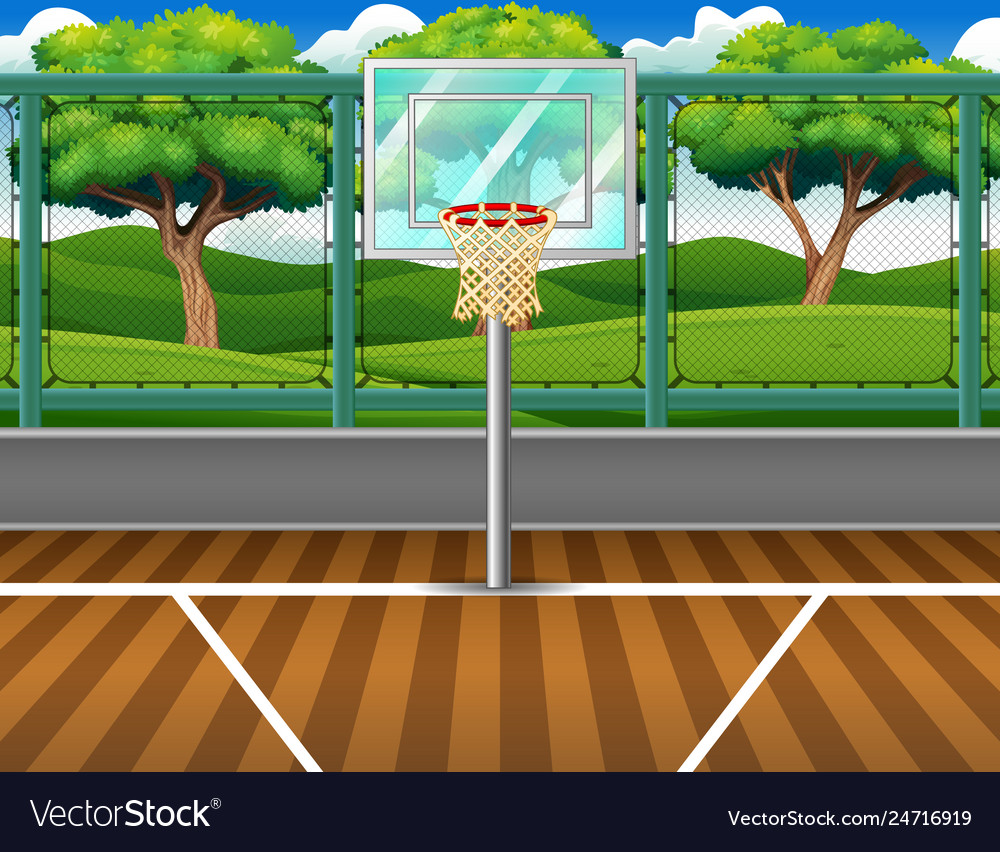 Ta thấy (10 + 50) : 2 = 30
Ta gọi 30 là số trung bình cộng của hai số 10 và 50.
b) Cách tìm số trung bình cộng:
Ví dụ: Tìm số trung bình cộng của ba số 13, 14 và 18.
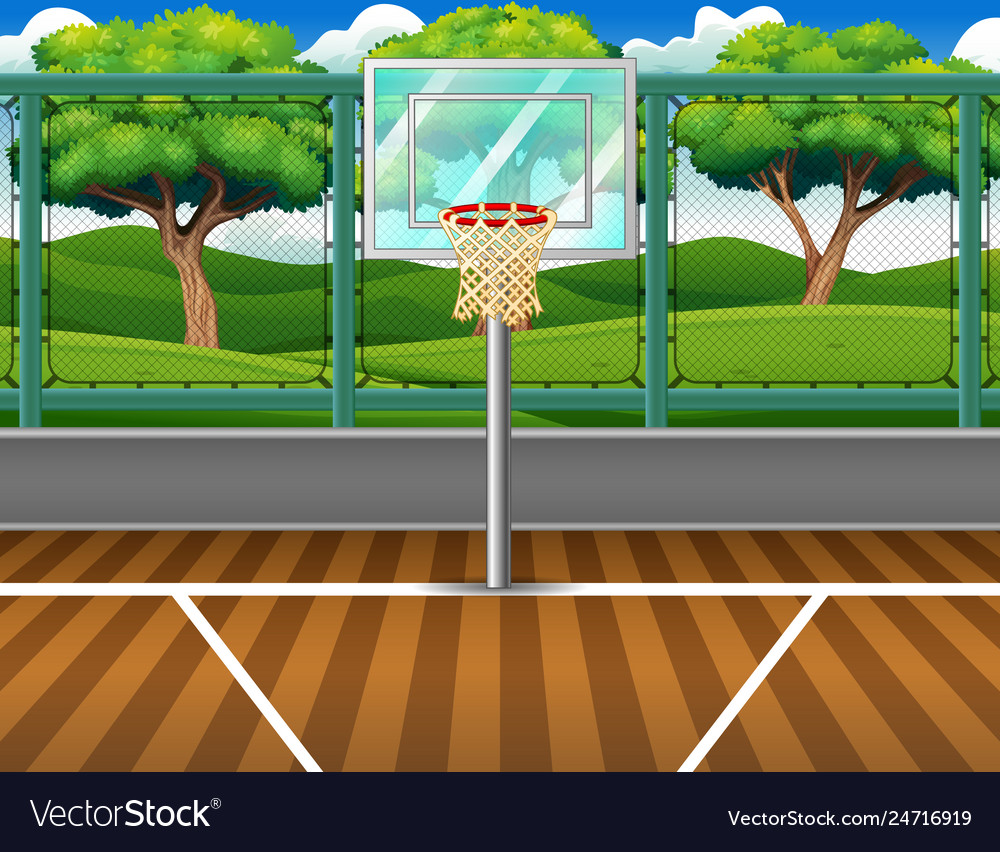 Vậy làm thế nào để tìm số trung bình cộng của nhiều số?
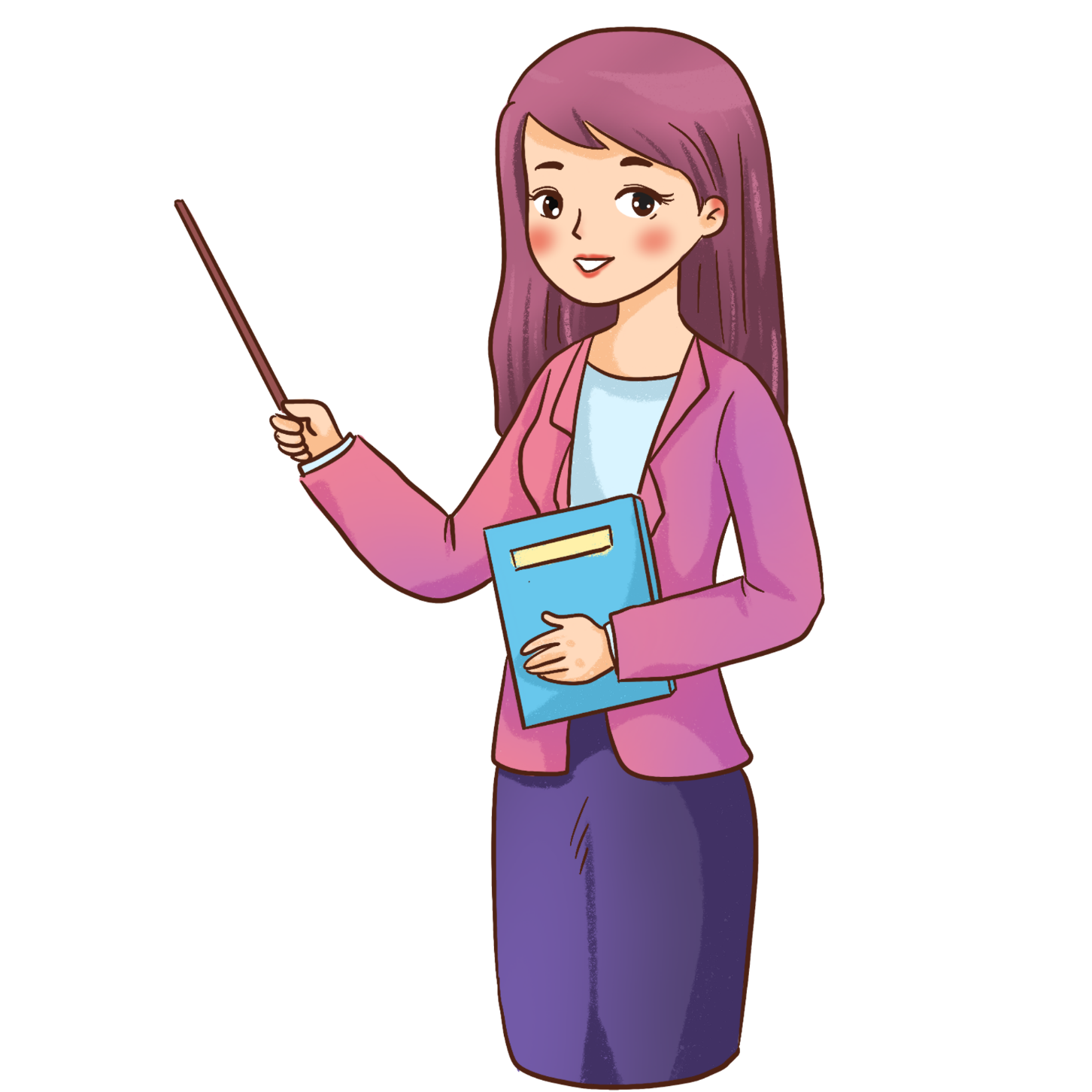 Muốn tìm số trung bình cộng của nhiều số ta tính tổng của các số đó, rồi chia tổng đó cho số các số hạng.
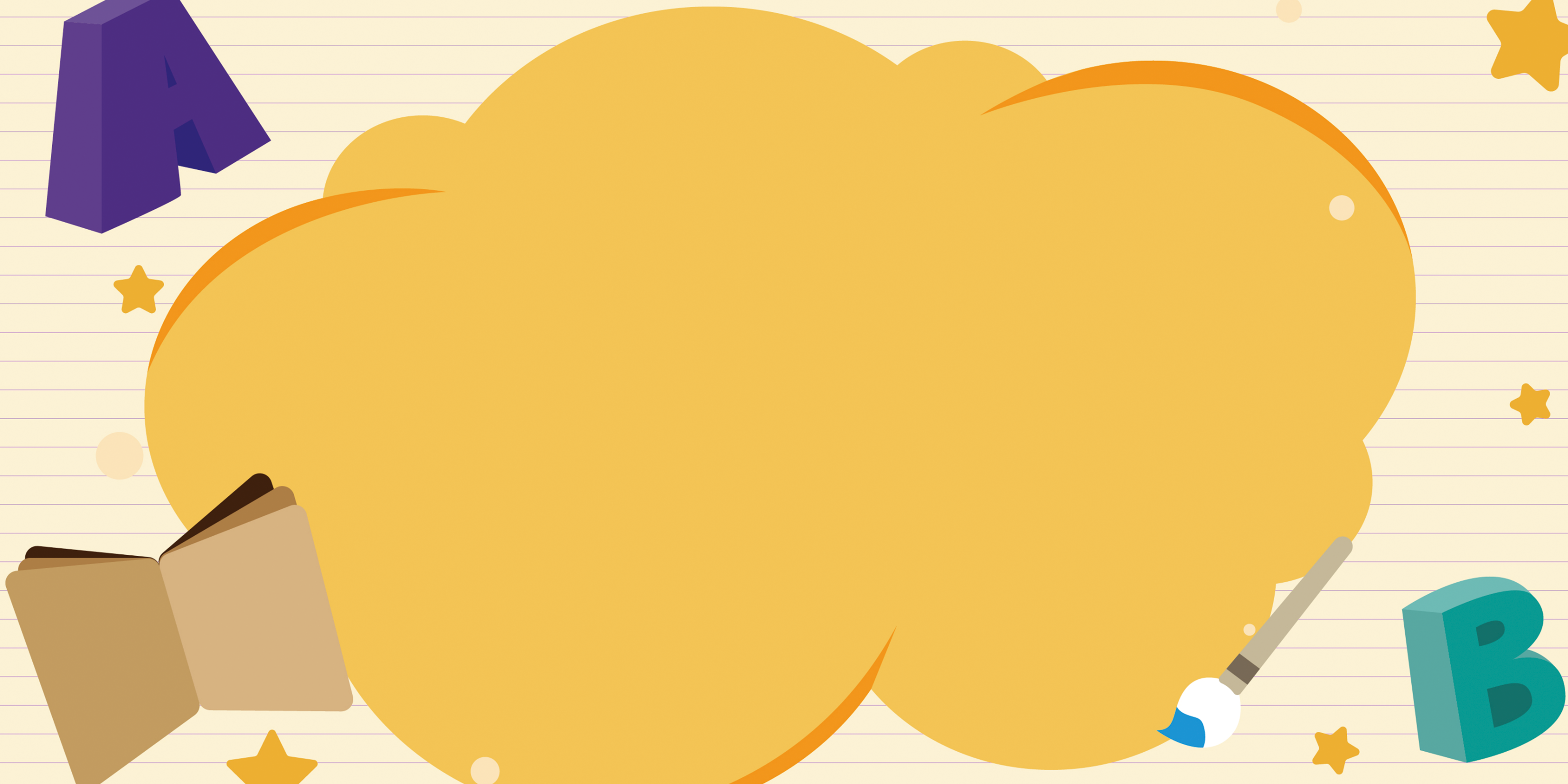 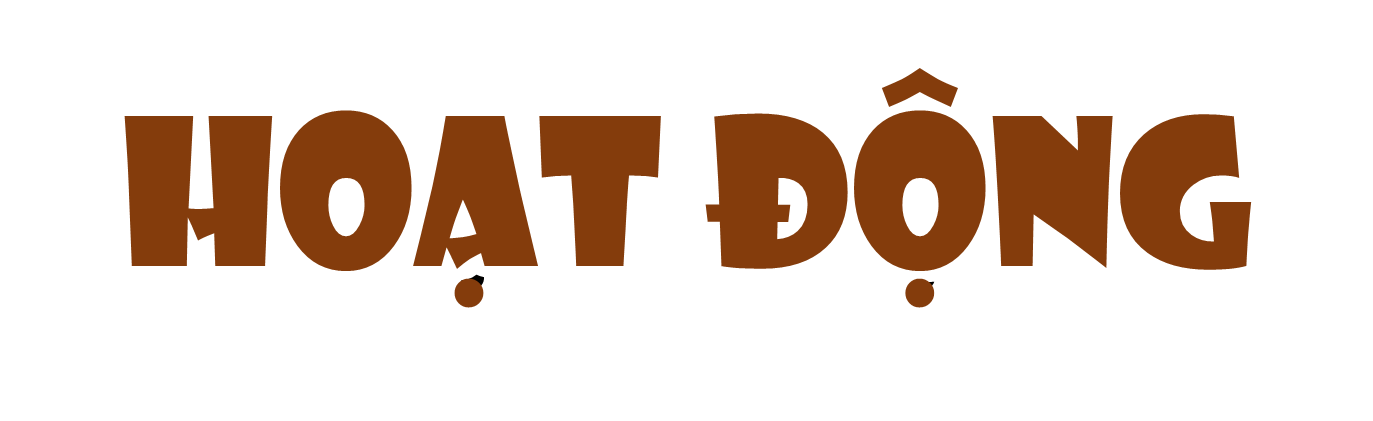 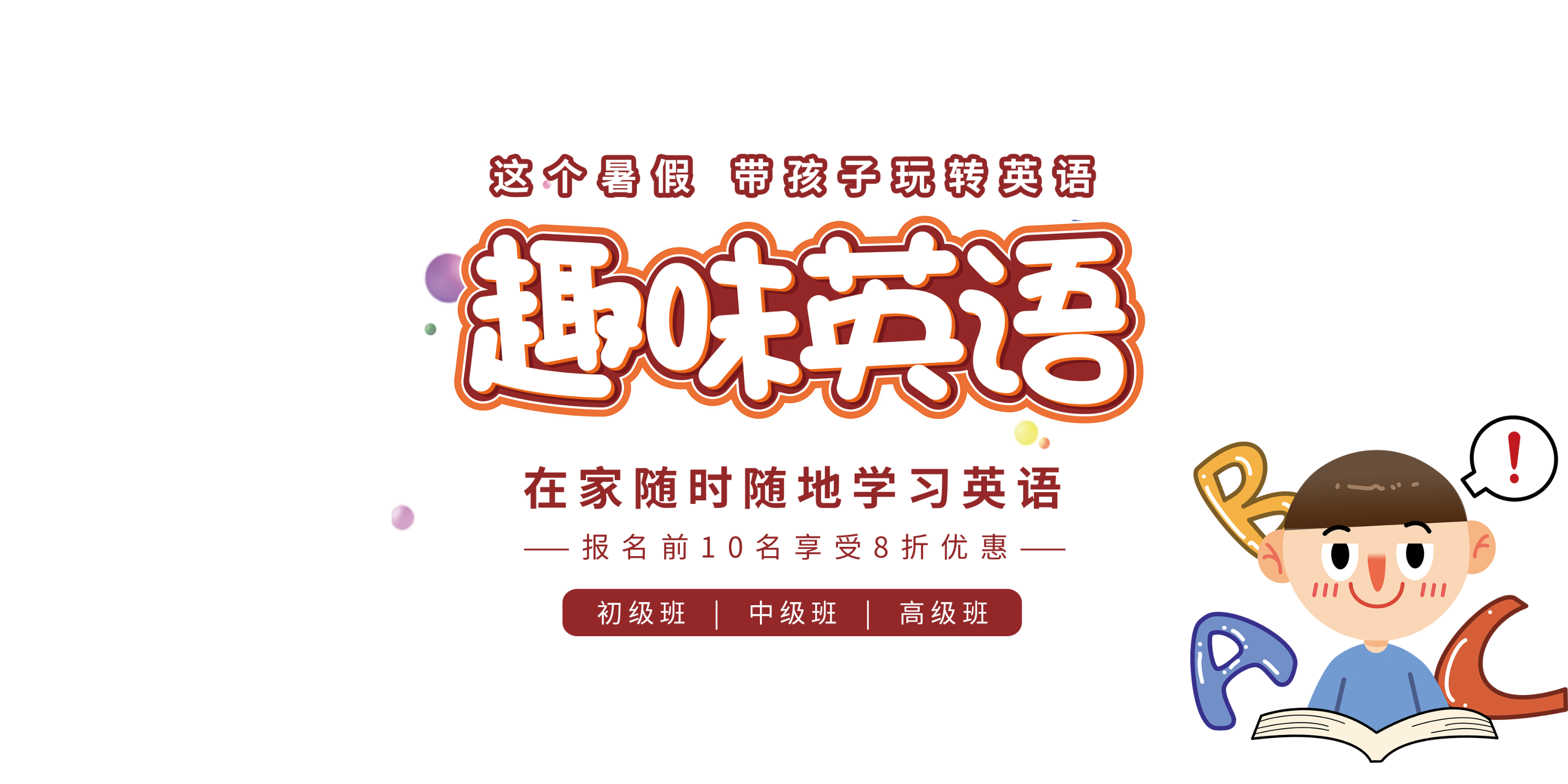 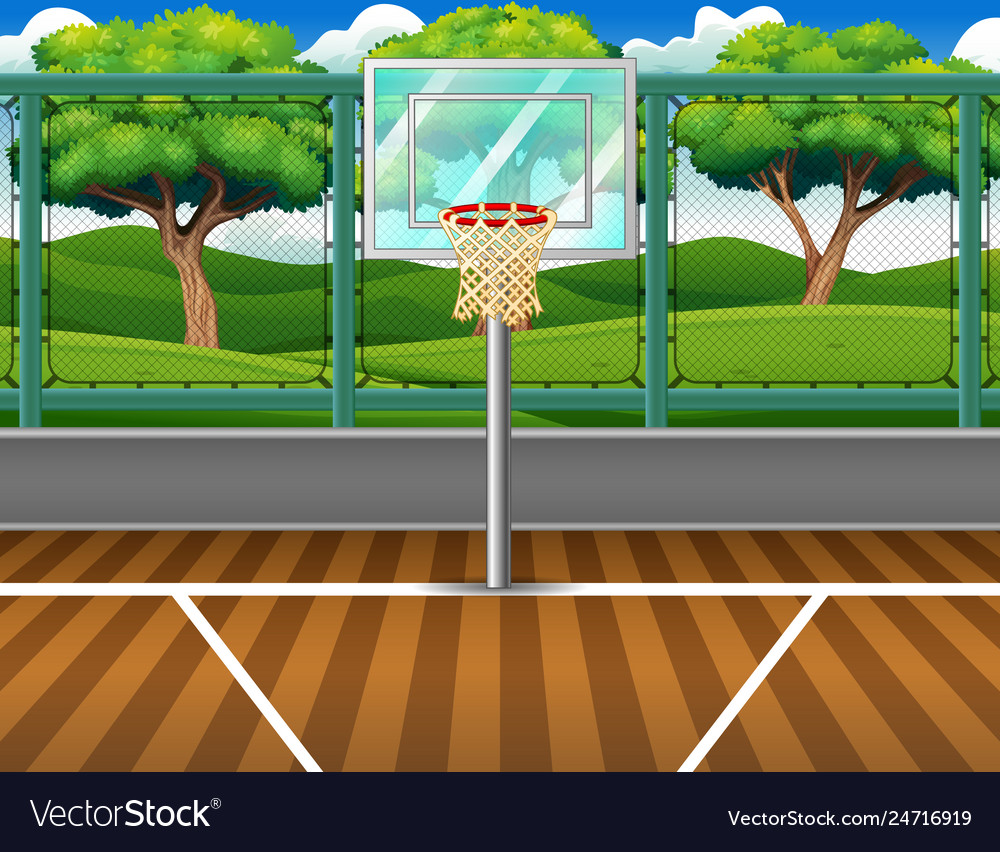 1
Tìm số trung bình cộng của các số sau.
20 và 30 

            
b) 10, 20 và 30    

         
c) 5, 12 và 19
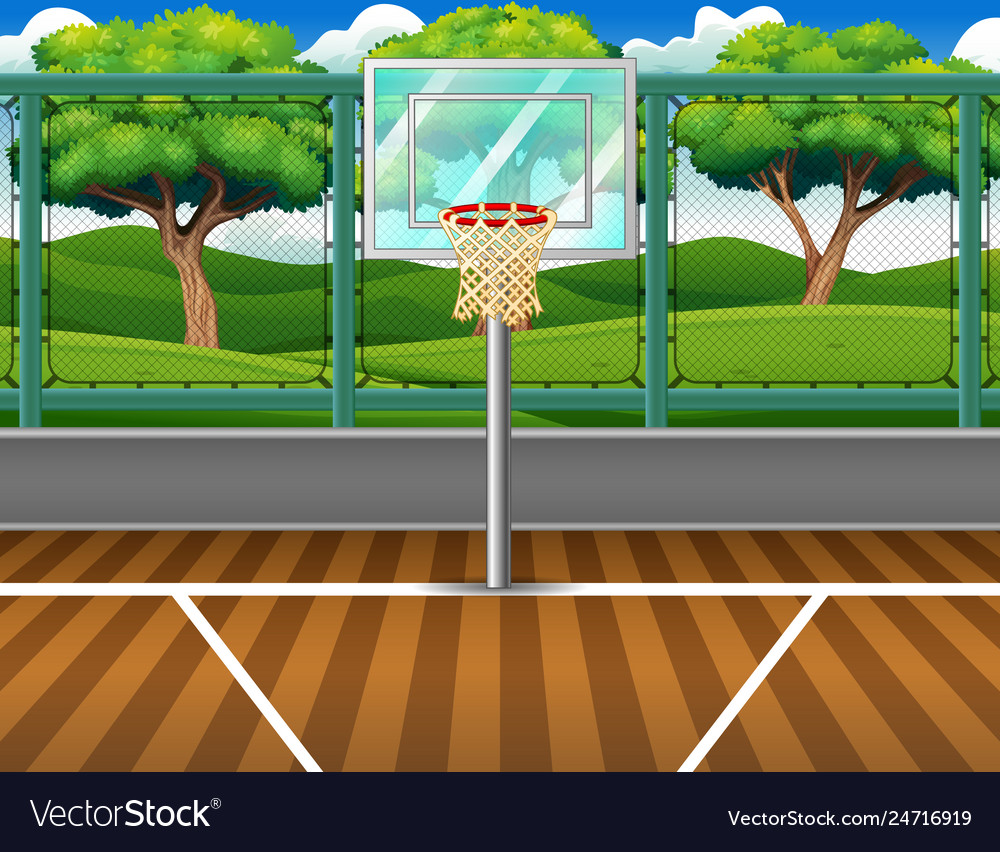 Số cây trồng được lần lượt của 3 đội lần lượt là 15 cây, 20 cây và 22 cây. Hỏi trung bình mỗi đội trồng được bao nhiêu cây?
2
Bài giải:
Trung bình mỗi đội trồng được số cây là:
(15 + 20 + 22) : 3 = 19 (cây)
Đáp số: 19 cây
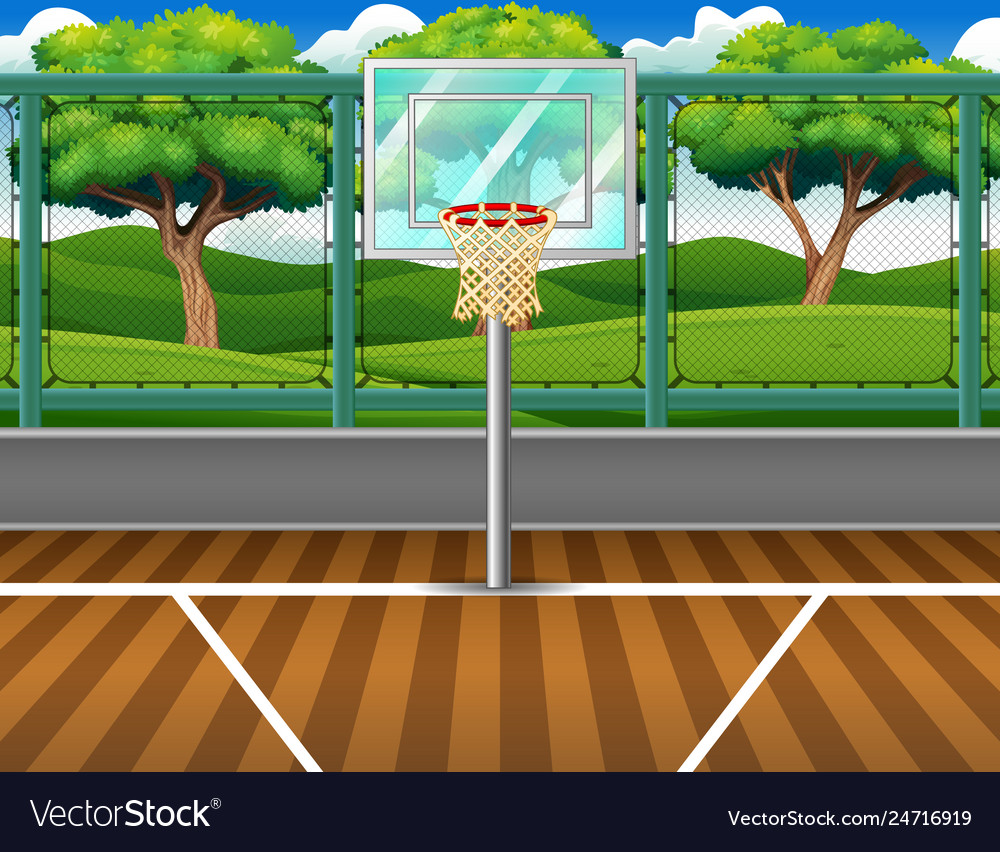 b) Số học sinh của 4 lớp lần lượt là 35, 37, 43 và 45. Hỏi trung bình mỗi lớp có bao nhiêu học sinh?
2
Bài giải:
Trung bình mỗi lớp có số học sinh là:
(35 + 37 + 43 + 45) : 4 = 40 (học sinh)
Đáp số: 40 học sinh
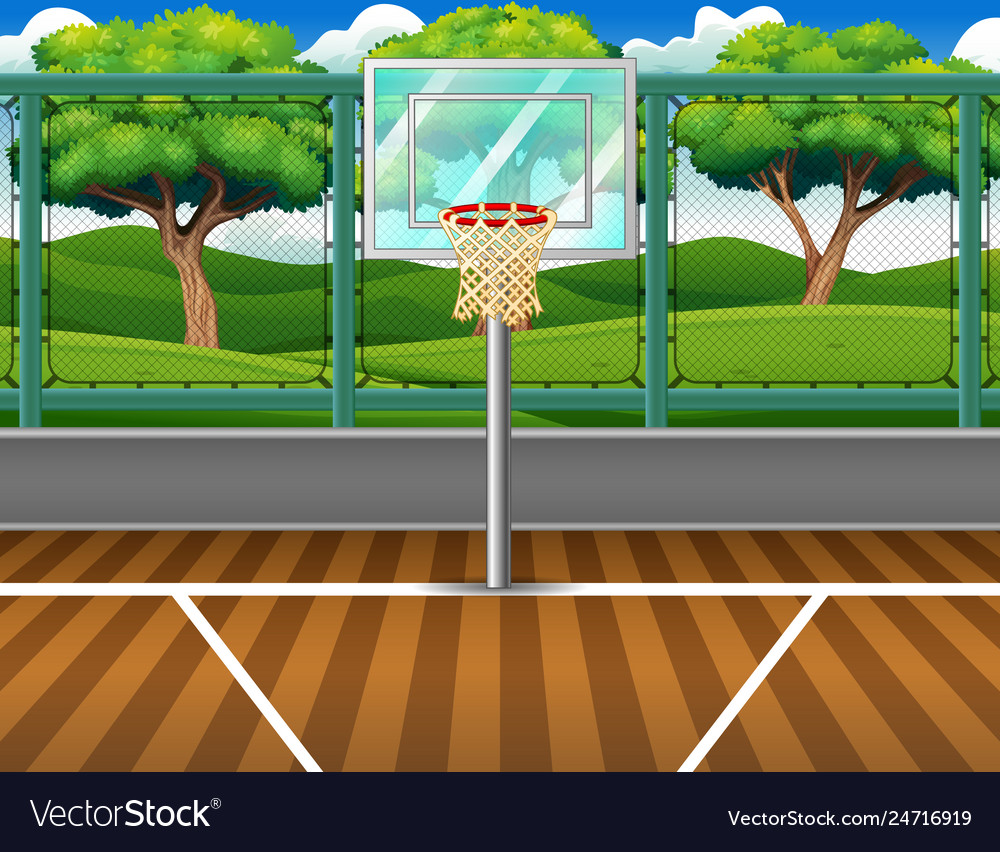 Trong một giải đua xe đạp xuyên Việt, lộ trình một số chặng đua được cho như bảng dưới đây:
3
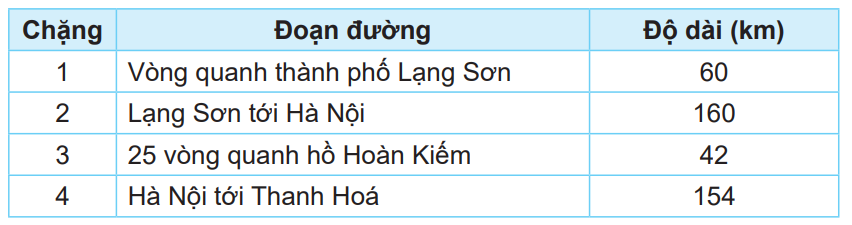 Hỏi trung bình mỗi chặng dài bao nhiêu ki-lô-mét?
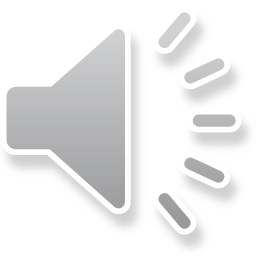 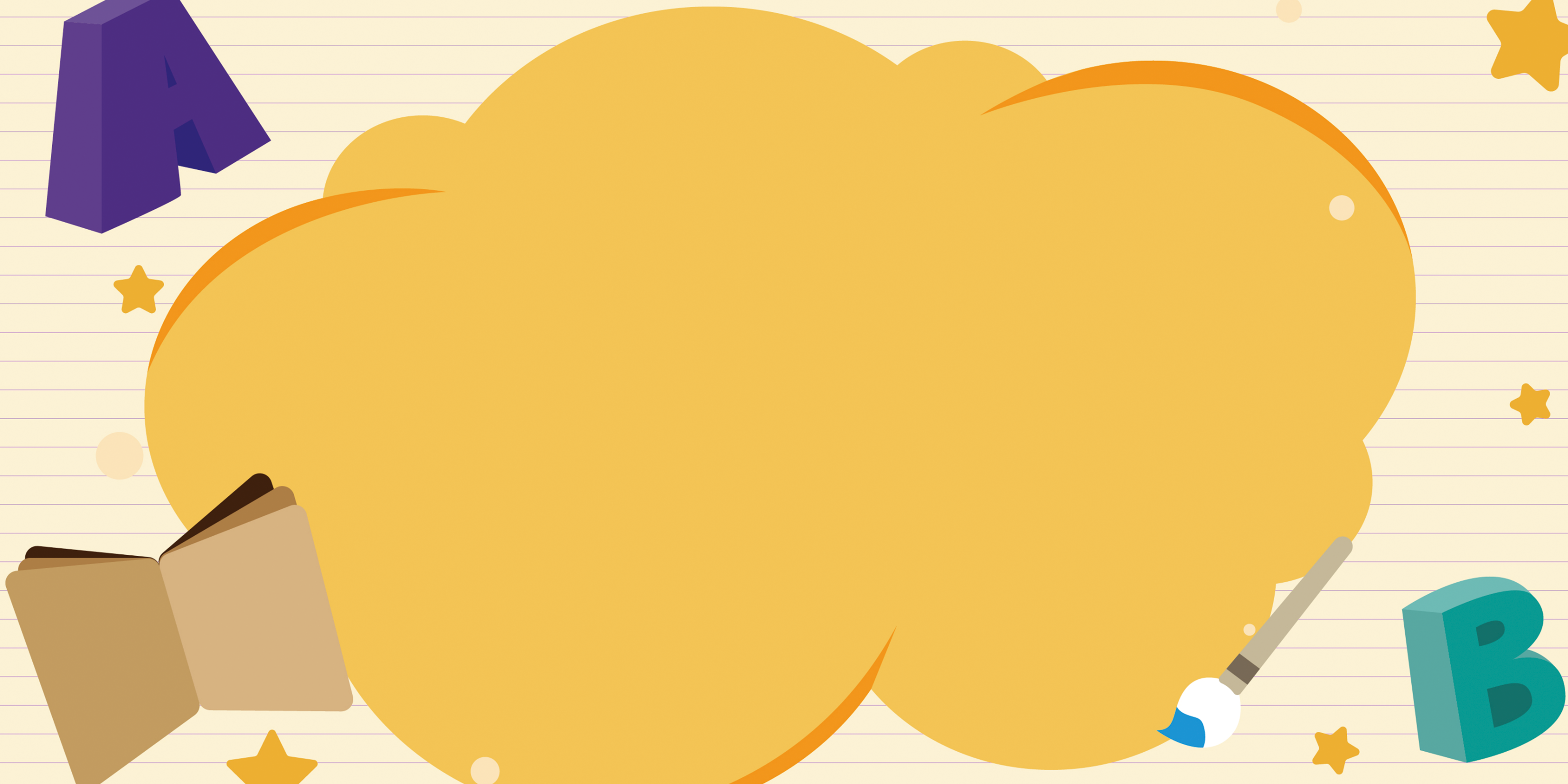 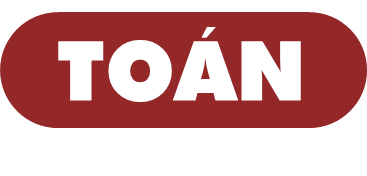 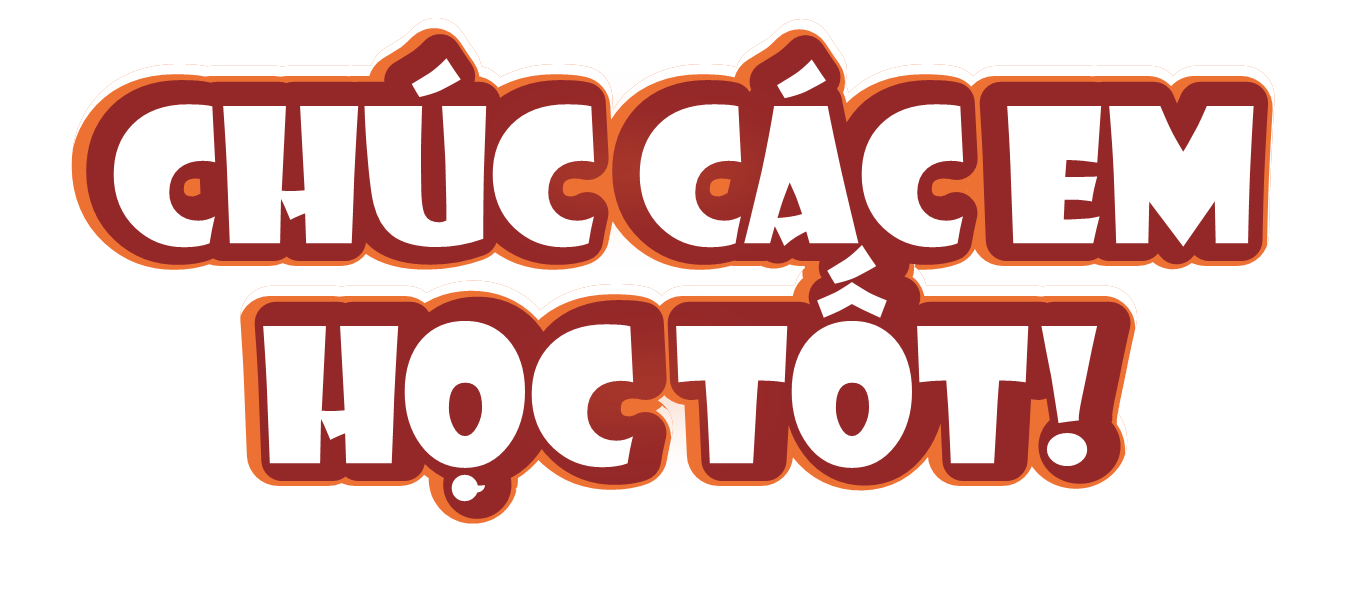 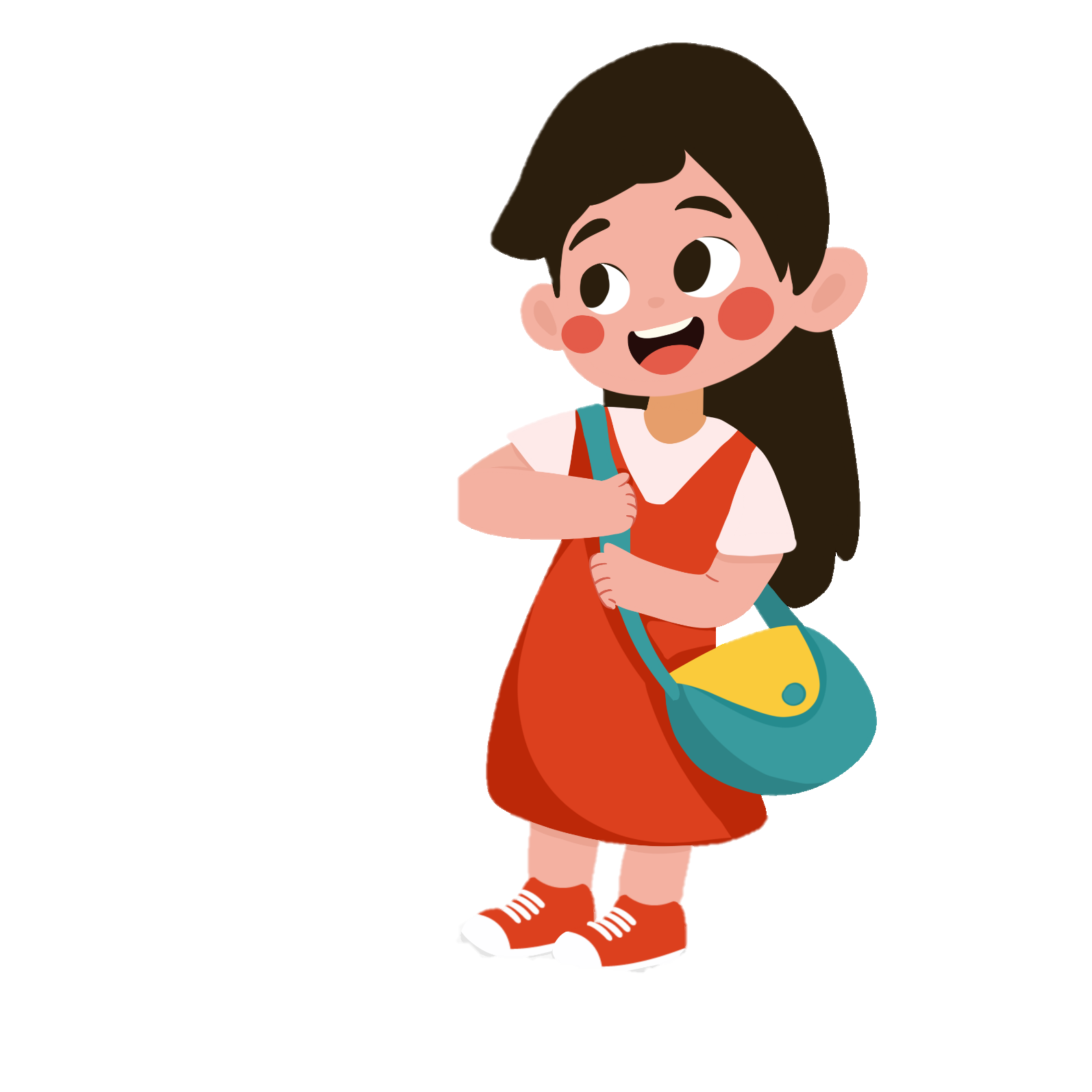 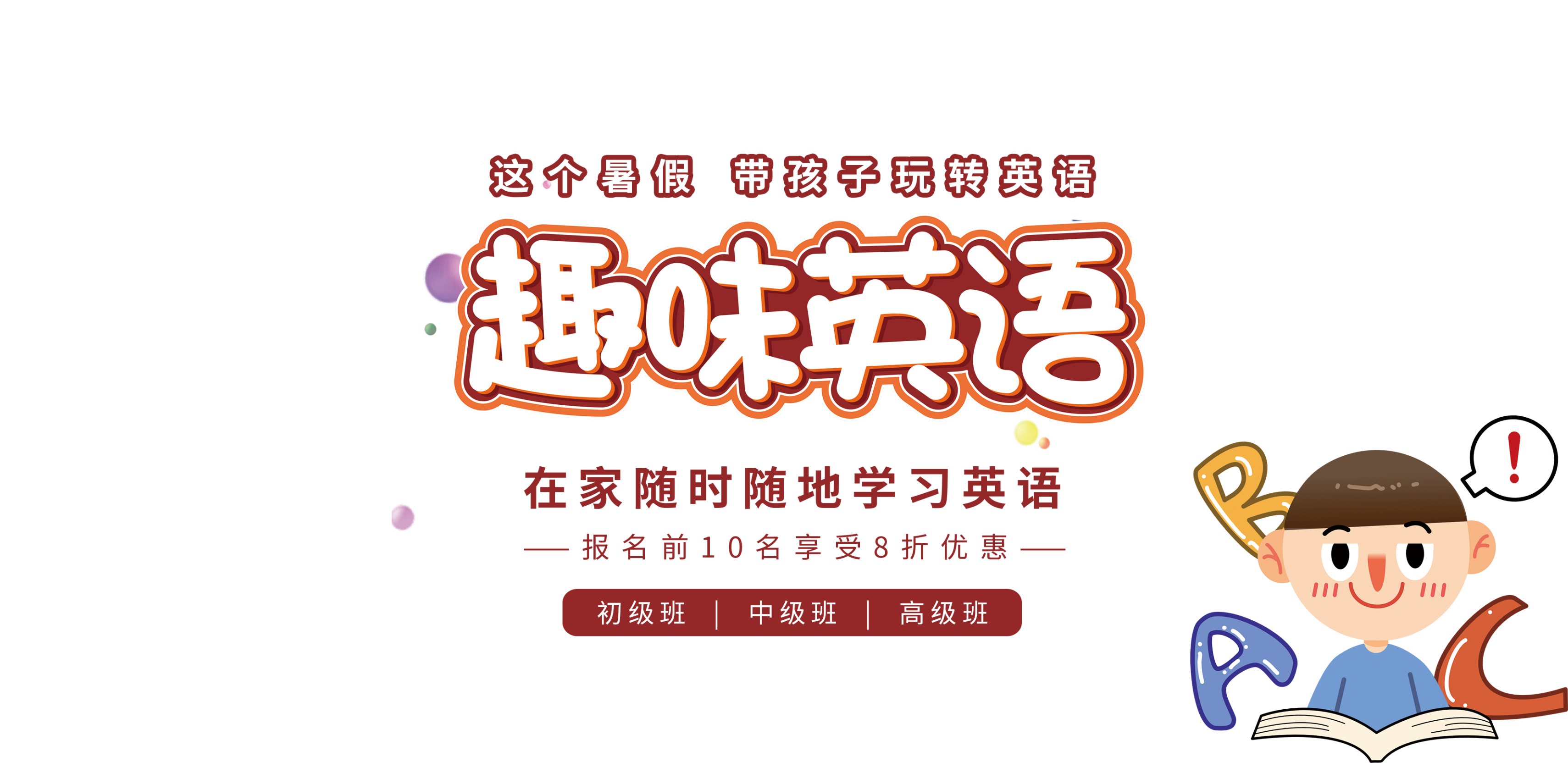